1. High-level requirement 2. R & V table
Prof. Jing Jiang, Sohpie Liu
Problem statement &High-level requirements
Problem statement
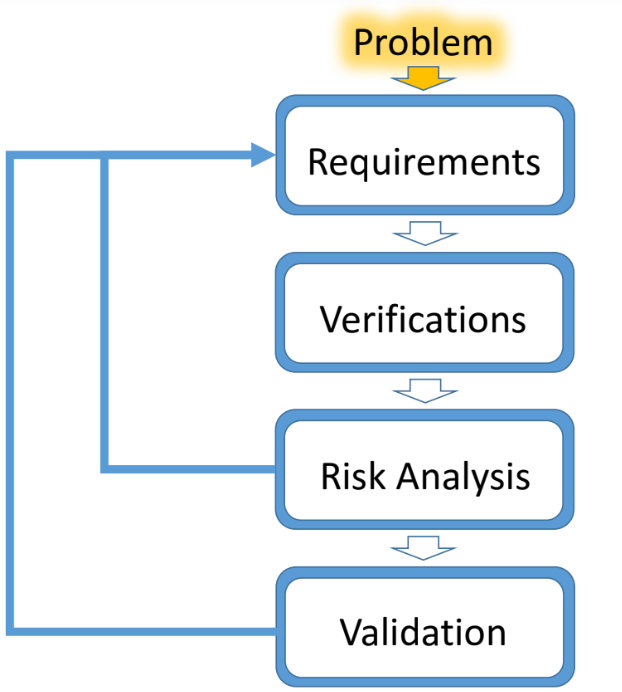 “Often, and very often in 445, we design something without the MOST important people in mind... ”
“The customers and the users.”

-- Quote from ECE398 PSC
Problem statement
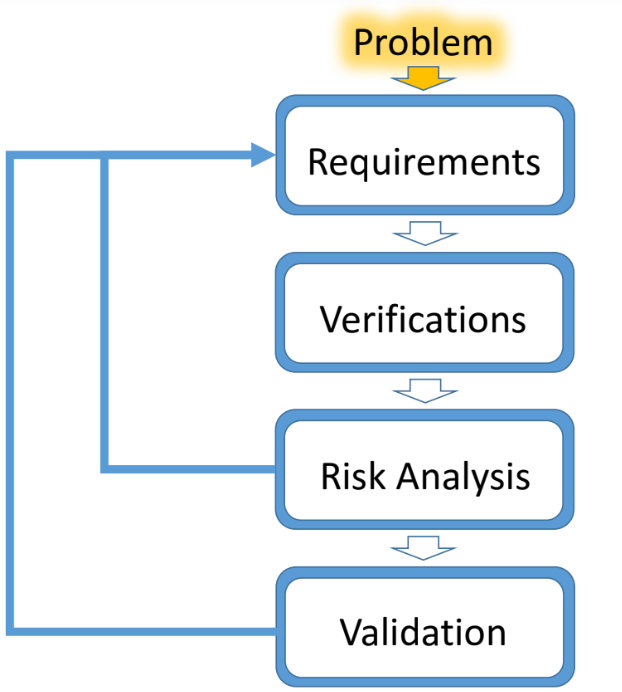 What you are trying to solve and why.
Brief
Clear
Unambiguous
Problem proposition
Keep customer in mind in your design!
30-sec pitch: follow this template, pitch in DDC, design review, demo, presentation, and all the time!
I build ___A___ (my core product) for ___B___  (my core customer who pays money to my company). 

My customer has a problem, and it is ___C___ (describe the customer’s pain point) 

My product solves my customer’s problem by ___D___ (how do you solve the problem?)
High-level (customer) requirement
problem
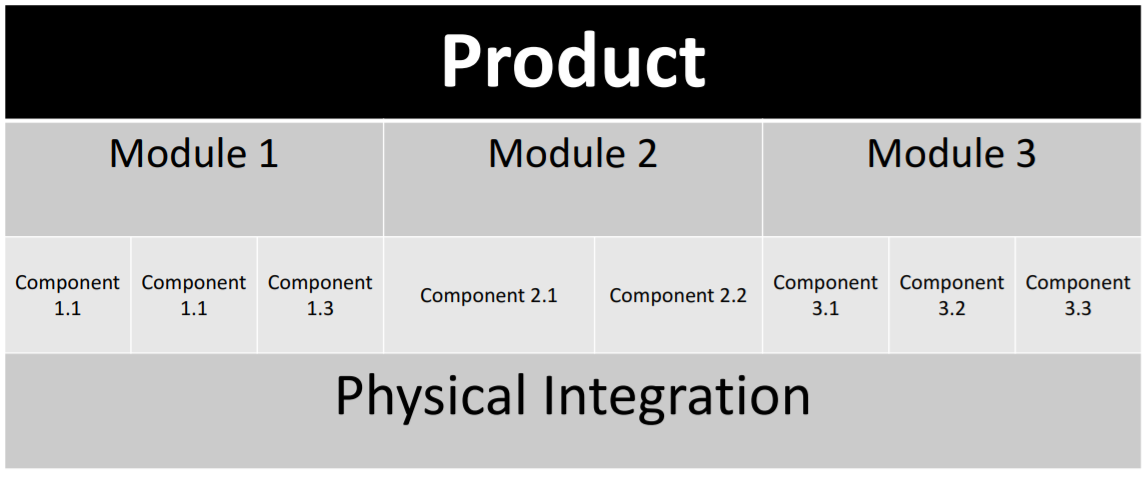 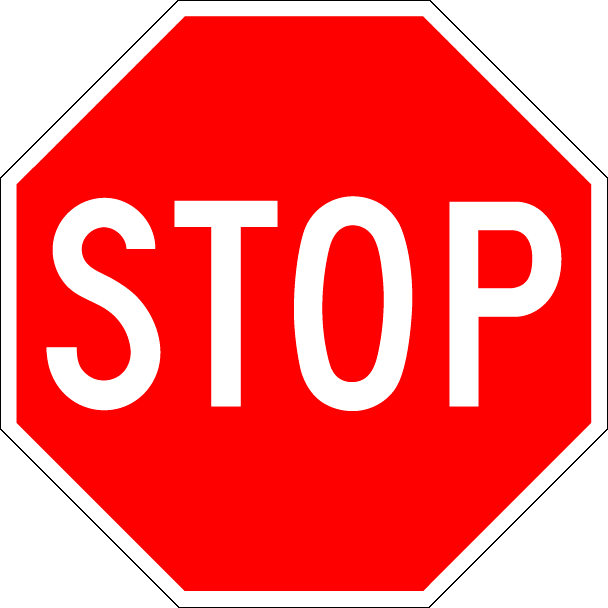 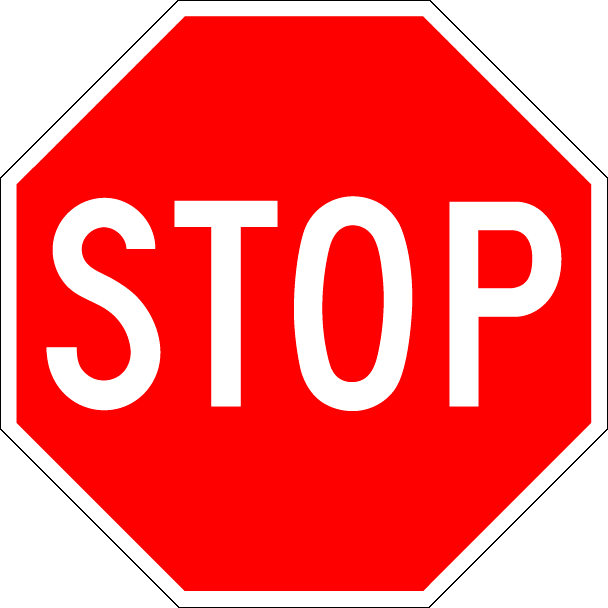 Formulate high-level (customer) requirement
problem
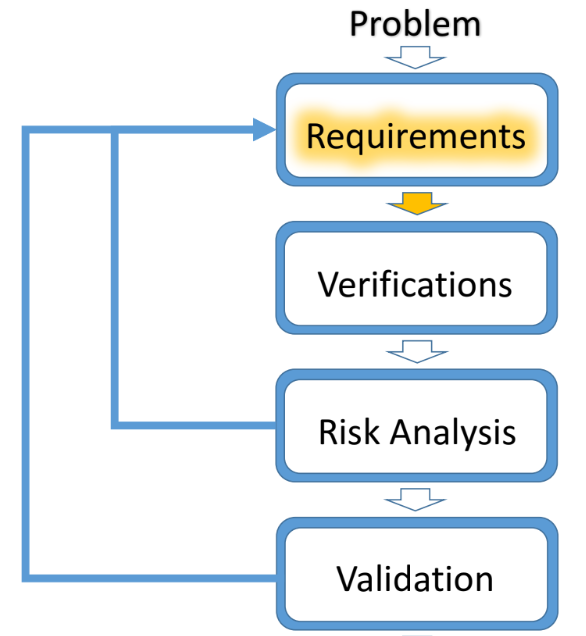 High-level requirement
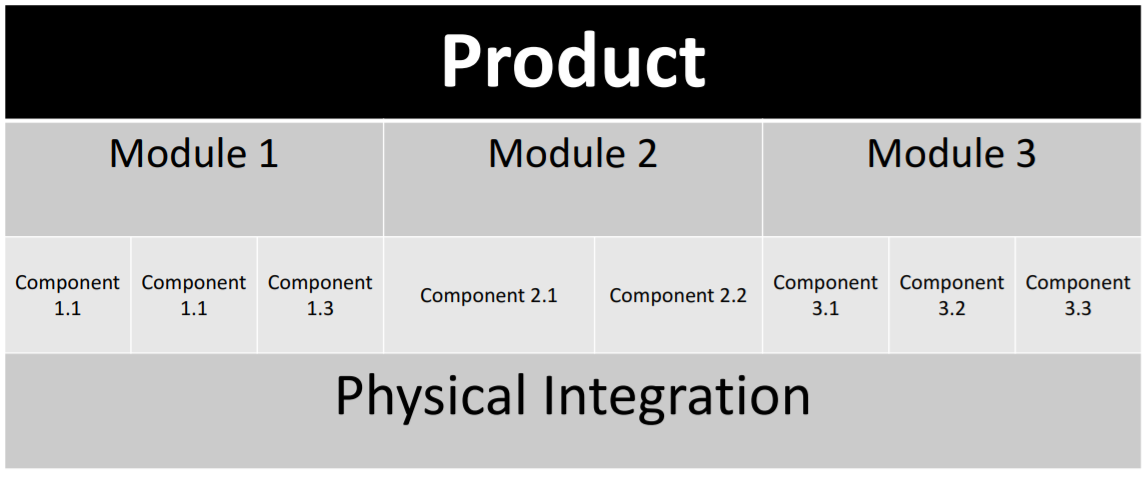 Recall: My product solves my customer’s problem by ___D___ (how do you solve the problem?)
[Speaker Notes: Not think about design yet. But what you want the thing to do. 
Focus on one or two problems.]
What are high-level requirements and why we care
a blueprint for your customer
help you to plan out modular units
... and of course, to pass the class : )
Short statements that address a technical need of the design
Abstract 
Verifiable
Unambiguous
Traceable
What
Why
How
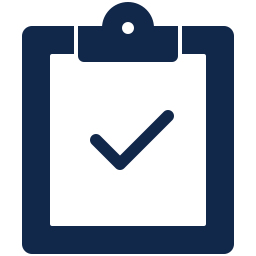 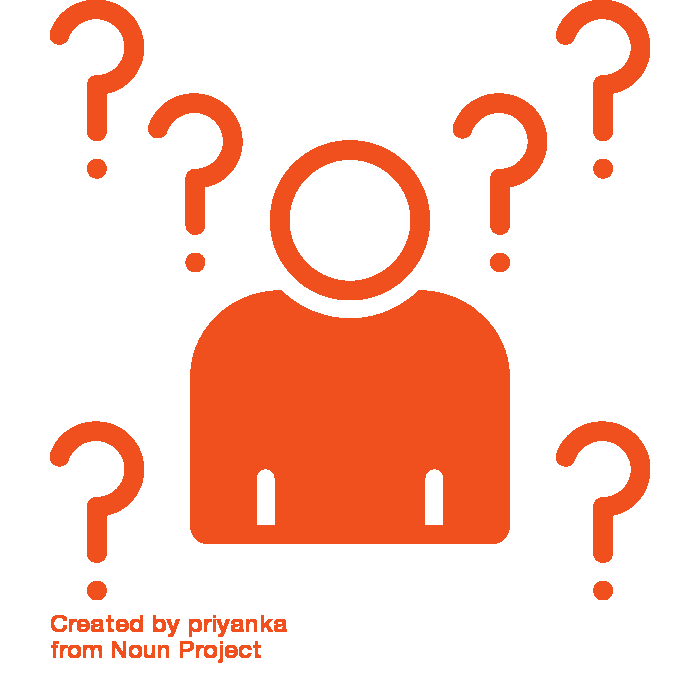 For Senior Design purpose you want three high-level requirements
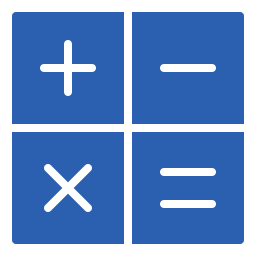 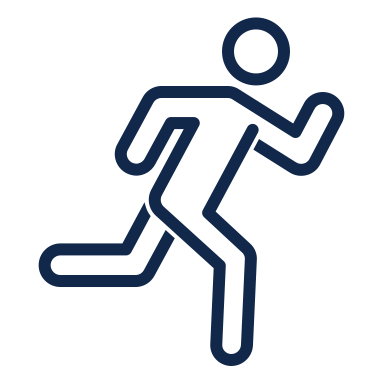 [Speaker Notes: !!!! Def of high level

Abstract: what the system will do, not how it’ll be implemented. Transport across the river vs building a bridge. Could be ferry. 
Verifiable: a way to measure the req is met. 
Unambiguous: single meaning
Traceable: Traceable marketing requirements. Satisfy customer’s need.]
Taking one step back: Who is the most important person for a senior design project?
Write high-level reqmts using top-down approach
Your Customer !
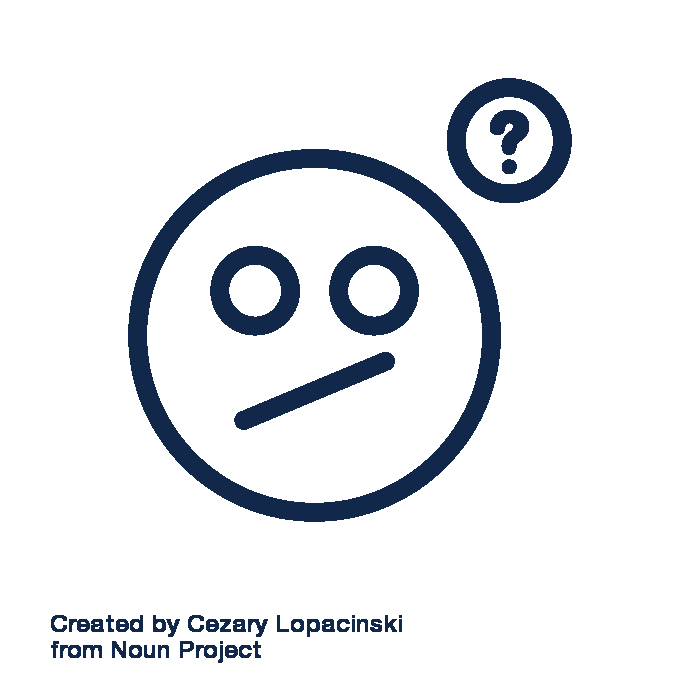 DO
Problem
“Available seats detection”
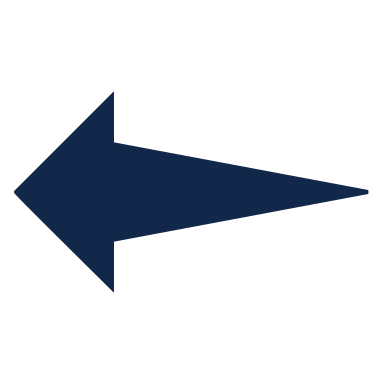 Reqmts*
“Monitor
 people”
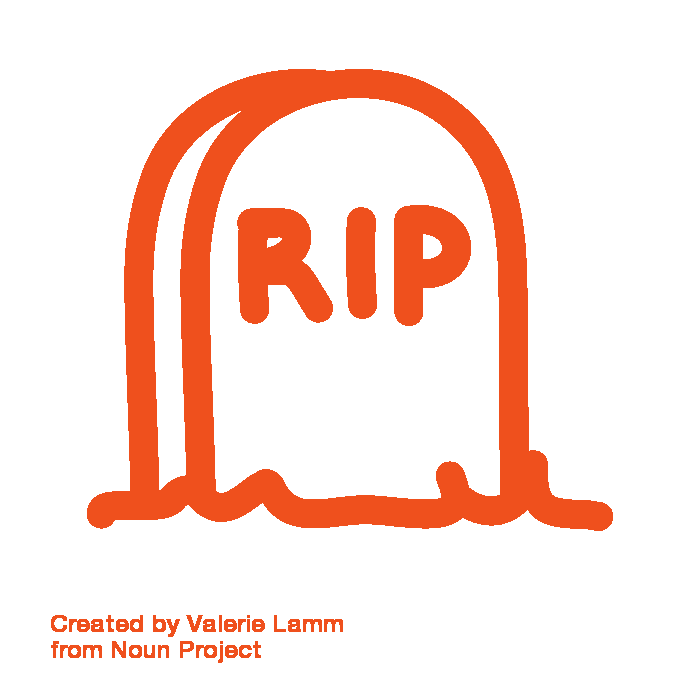 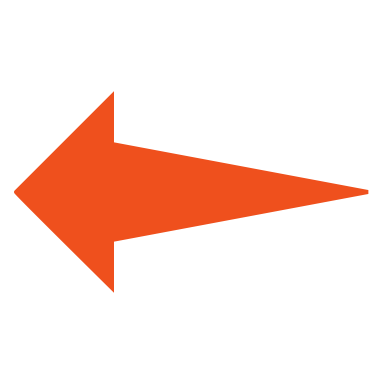 Verification
“RPI -> vision”
Validation
“I have a spare RPI”
DON’T
[Speaker Notes: !!!! Def of high level

Abstract: what the system will do, not how it’ll be implemented. Transport across the river vs building a bridge. Could be ferry. 
Verifiable: a way to measure the req is met. 
Unambiguous: single meaning
Traceable: Traceable marketing requirements. Satisfy customer’s need.]
High-level (customer) requirement
Example: which one do you like better?

The robot must have an average forward speed of 0.5 feet/sec, a top speed of at least 1 foot/sec, and the ability to accelerate from standstill to the average speed in under 1 sec. 

The robot must employ IR sensors to sense its external environment and navigate autonomously with a battery life of 1 hrs.
High-level (customer) requirement
Example: which one do you like better?

The robot must have an average forward speed of 0.5 feet/sec, a top speed of at least 1 foot/sec, and the ability to accelerate from standstill to the average speed in under 1 sec. 

The robot must employ IR sensors to sense its external environment and navigate autonomously with a battery life of 1 hrs.
High-level (customer) requirement
Example
The robot must employ IR sensors to sense its external environment and navigate autonomously with a battery life of 1 hrs. 

Not Abstract
High-level (customer) requirement
Example
The robot must employ IR sensors to sense its external environment and navigate autonomously with a battery life of 1 hrs. 

Not Abstract
Ambiguous

How about this:
The robot must navigate autonomously, with the aid of only landmarks in the specified environment, for a period of at least 1 hr.
High-level (customer) requirement
If you don’t satisfy your all your high-level requirements (in the demo):
As a company, you’ll lose money.
As a product manager, you’ll lose job.
As an ECE445 student, you’ll …
How to design good high-level requirement?
Interview customer
Customers pay for the product
Users use or break products
Users should be involved in the design process

Role-playing game
Customer: I have pain in XXX. I want to solve my problem and pay reasonable price for it. I don’t understand technical details. 
Manager: I want to get the max gain from this project, which is the potential income (sales price * quantity) minus expense (labor, BOM, R&D cost). 
Engineer: …
How to design good high-level requirement?
Context Free Process Questions
Who is the client for the XXX project? 
What is a highly successful solution really worth to this client? 
What is the real reason for wanting to solve this problem? 
How much time do we have? 
Where else can the solution to this problem be obtained? Can we copy an existing solution?
Context Free Product Questions
What problems does this system solve?
What problems could this system create? 
What environment is this system likely to encounter?
What kind of precision is required?
[Speaker Notes: Explain context free: Questions independent from what your project is. 
These need to be thought about. 
Takes all these into account. 
Not really answers to all.]
A good high-level requirement fulfills 4 criteria
DO
DON’T
Team 9, 2019 fallElectronic Response System for Assisted Braking
(ERSAB)
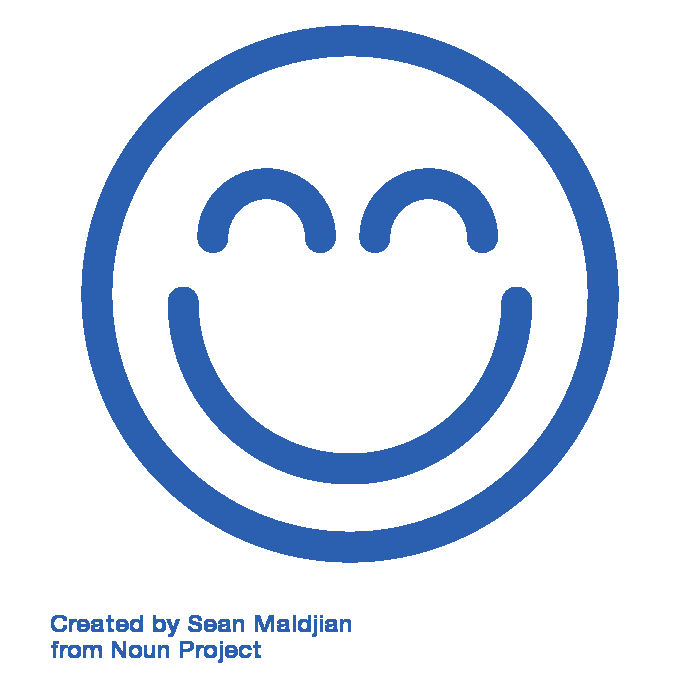 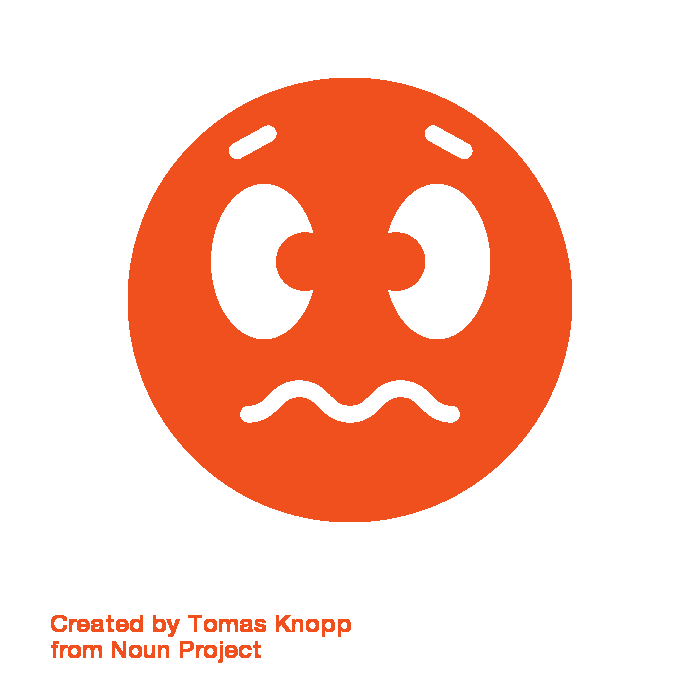 The speed sensor is able to sample at 5000 samples/sec and send data to the microcontroller in order to enable the motor to activate the braking system for the bike.

A motor is able to provide sufficient torque to activate the brake ≦ 10-hole increments.

The PCB is designed compactly with the intention of integrating the power, control, and braking systems without adding too much weight.
The speed sensor is able to sample at 5000 samples/sec and send data to the microcontroller in order to enable the motor to activate the braking system for the bike.

A motor is able to provide sufficient torque to activate the brake ≦ 10-hole increments.

The PCB is designed compactly with the intention of integrating the power, control, and braking systems without adding too much weight.
ERSAB decreases at least 50% jerk (the derivative of acceleration). 

ERSAB has shorter or equal braking distance compared to the original brake system (50-100%). 

The control unit is designed compactly with the intention of integrating the power, control, and braking systems and lighter than 1kg.
ERSAB decreases at least 50% jerk (the derivative of acceleration). 

ERSAB can shorten  braking distance by at least 10% compared to the original brake system. 

The control unit is designed compactly with the intention of integrating the power, control, and braking systems and lighter than 1kg.
Team 9, 2019 fallStudent's version (Electronic Response System for Assisted Braking):● The speed sensor is able to sample at 5000 samples/sec and send data to the microcontroller in order to enable the motor to activate the braking system for the bike.● A motor is able to provide sufficient torque to activate the brake in within less than 10 hole increments.● The PCB is designed compactly with the intention of integrating the power, control, and braking systems without adding too much weight.

ERSAB decreases at least 50% jerk (the derivative of acceleration). 
ERSAB has shorter or equal braking distance compared to the original brake system 50-100%. 
The control unit is designed compactly with the intention of integrating the power, control, and braking systems and lighter than 1kg. (edited)
[Speaker Notes: !!!! Def of high level

Abstract: what the system will do, not how it’ll be implemented. Transport across the river vs building a bridge. Could be ferry. 
Verifiable: a way to measure the req is met. 
Unambiguous: single meaning
Traceable: Traceable marketing requirements. Satisfy customer’s need.]
R & V table(Requirements and Verification)
What is a R&V table and why we care
A checklist for both modular goals and modular debugging
If all requirements have been verified by your verification for every module, you should have a fully functioning project.
... and of course, to pass the class : )
A two-column table with requirements on the left, and verification on the right
What
Why
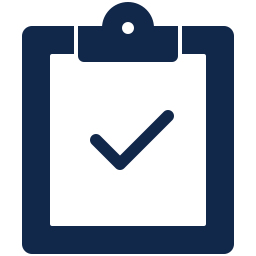 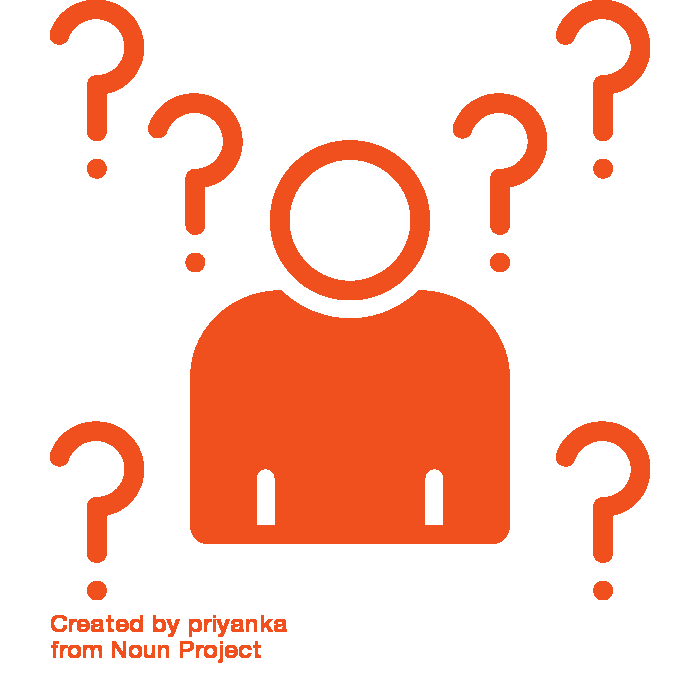 For Senior Design purpose you want a R&V table for each block in your block diagram
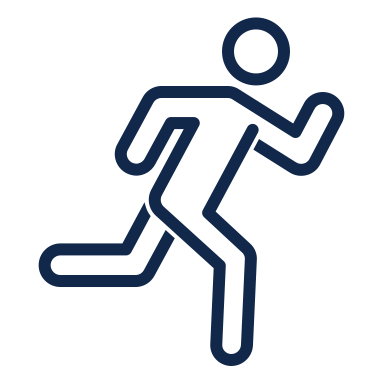 [Speaker Notes: !!!! Def of high level

Abstract: what the system will do, not how it’ll be implemented. Transport across the river vs building a bridge. Could be ferry. 
Verifiable: a way to measure the req is met. 
Unambiguous: single meaning
Traceable: Traceable marketing requirements. Satisfy customer’s need.]
How to write a R&V table
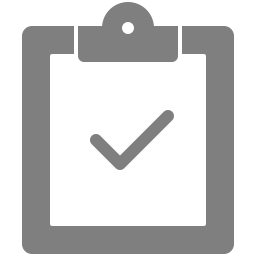 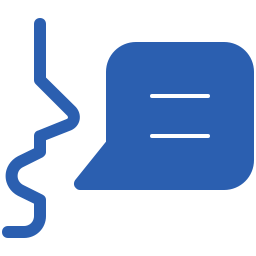 Requirements
Verifications
A set of procedures that you will use to verify that a requirement has been met
Technical definitions of what each and every module in your system block diagram must be able to do
Equipment
Test Procedures
Presentation of results
Explicit
(Specify what mock object(s) to use)
Quantitative 
Thorough and detailed
Driven by project goals
Design requirements ≠ purchase requirements
Derived from your HL requirement!!!
[Speaker Notes: !!!! Def of high level

Abstract: what the system will do, not how it’ll be implemented. Transport across the river vs building a bridge. Could be ferry. 
Verifiable: a way to measure the req is met. 
Unambiguous: single meaning
Traceable: Traceable marketing requirements. Satisfy customer’s need.]
Write R&V table using top-down approach
Overall
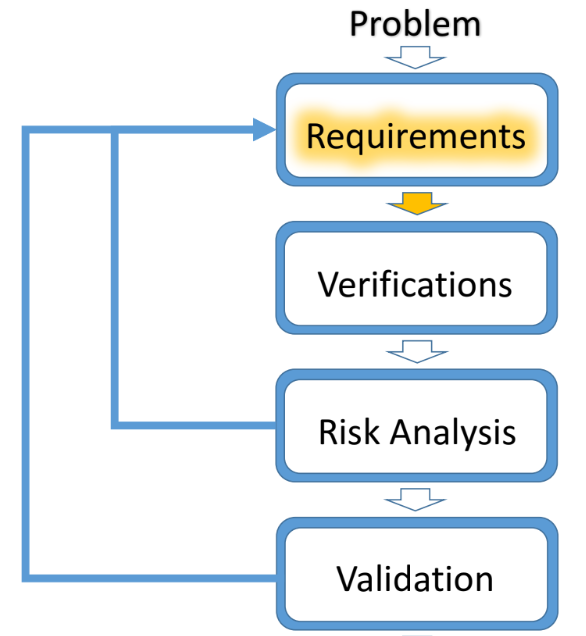 Iterative
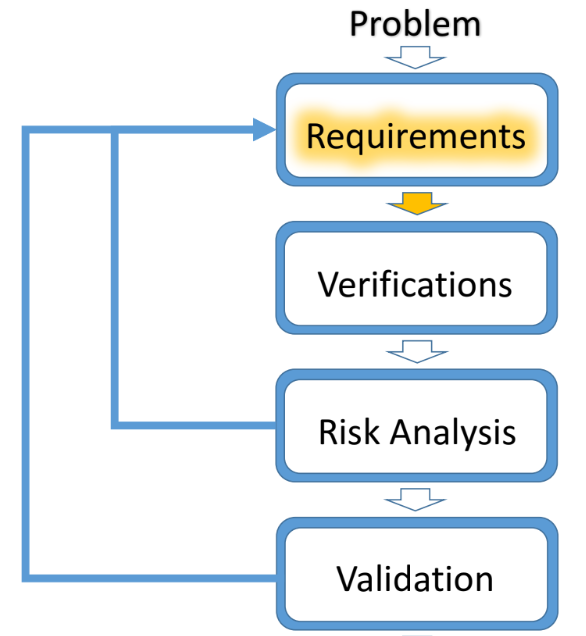 Sub-Problems
Module-level
High level
1-level
 
deeper
[Speaker Notes: sub]
The system would work if each module works
Each module is a unit.
R: attributes your system must have
V: tests you will perform (w. mock object)
Each module works | system works

Key words:
Unit test
Mock object
System test

Stages for building: 
Bread board
PCB: TPs, jumpers
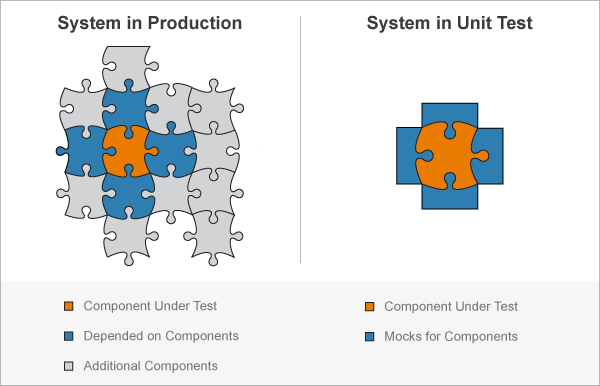 [Speaker Notes: R: A set of statements that describe the attributes your system must have to solve your problem.
V: A set of statements that describe tests you will perform to make sure that your system meets the requirements.
PCB: testing points, jumpers]
Bad RV Example
Voltage Regulator
Bad RV Example
Voltage Regulator
What is battery voltage?
Bad RV Example
Voltage Regulator
Do I fail if the output is 3.25V?
Bad RV Example
Voltage Regulator
Do we miss any requirements? e.g, current draw?
Bad RV Example
Voltage Regulator
How to measure?
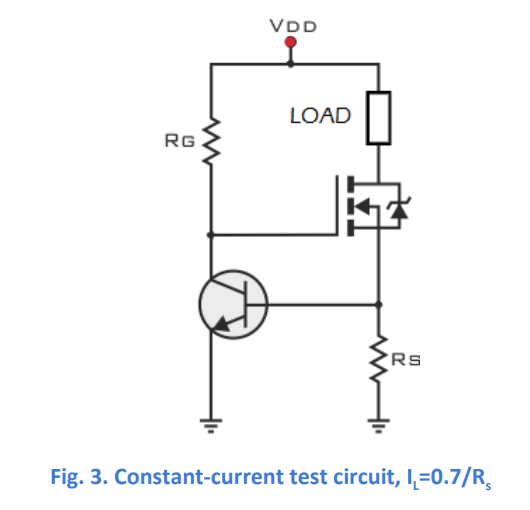 Good RV Example
Voltage Regulator 
(adapted from SP16 Wireless IntraNetwork)
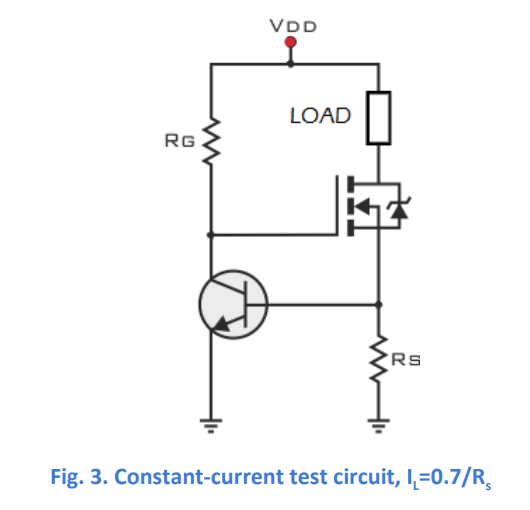 Good RV Example
Voltage Regulator 
(adapted from SP16 Wireless IntraNetwork)
Quantitative measurable ranges
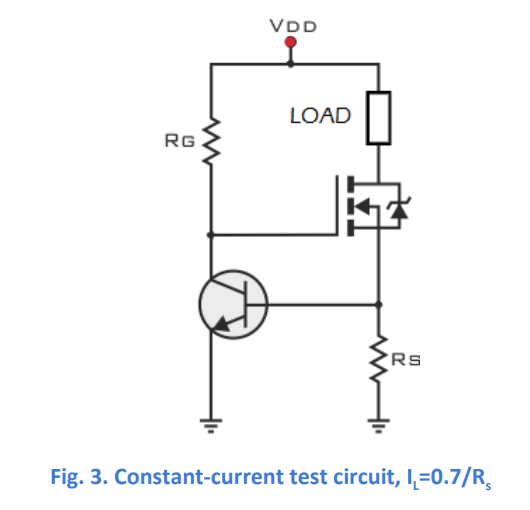 Good RV Example
Voltage Regulator 
(adapted from SP16 Wireless IntraNetwork)
Very detailed and thorough
requirements
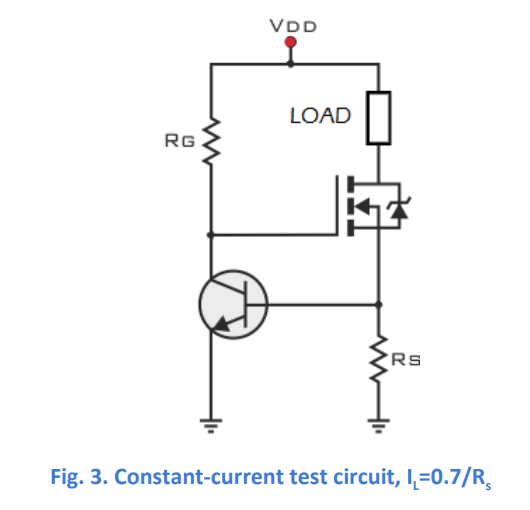 Good RV Example
Voltage Regulator 
(adapted from SP16 Wireless IntraNetwork)
Step-by-step procedure
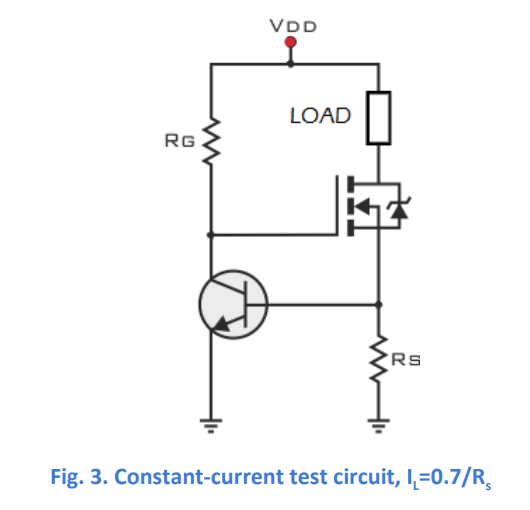 Good RV Example
Voltage Regulator 
(adapted from SP16 Wireless IntraNetwork)
Equipment
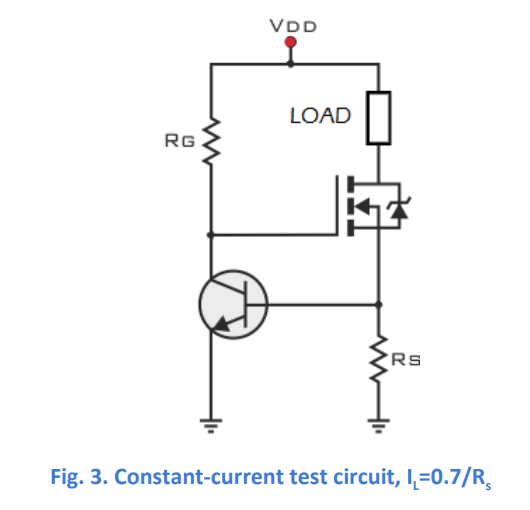 Good RV Example
Voltage Regulator 
(adapted from SP16 Wireless IntraNetwork)
Explicit set-up/configuration
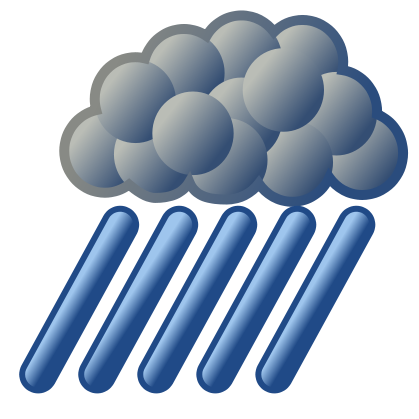 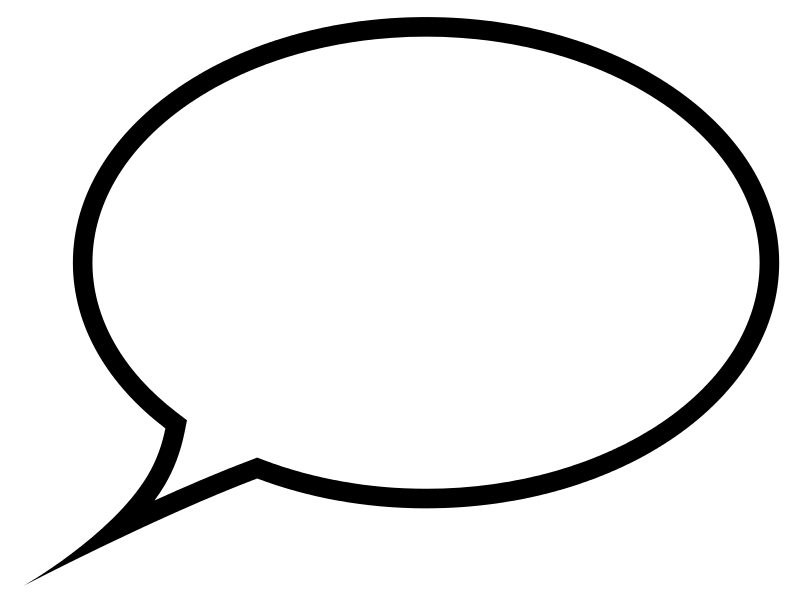 Bad RV Example #1
It is raining; put on a jacket.
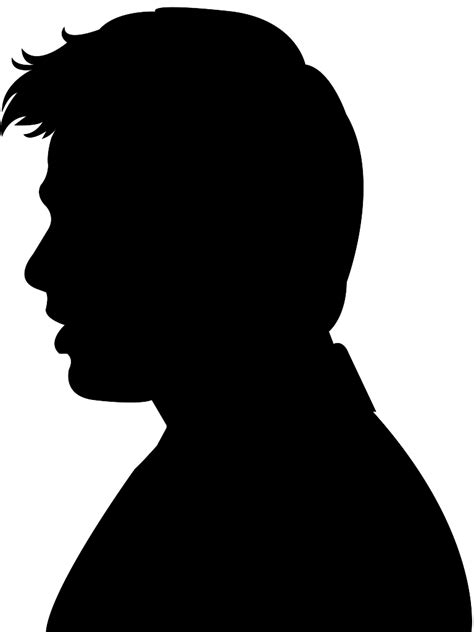 Personal Rain Detector
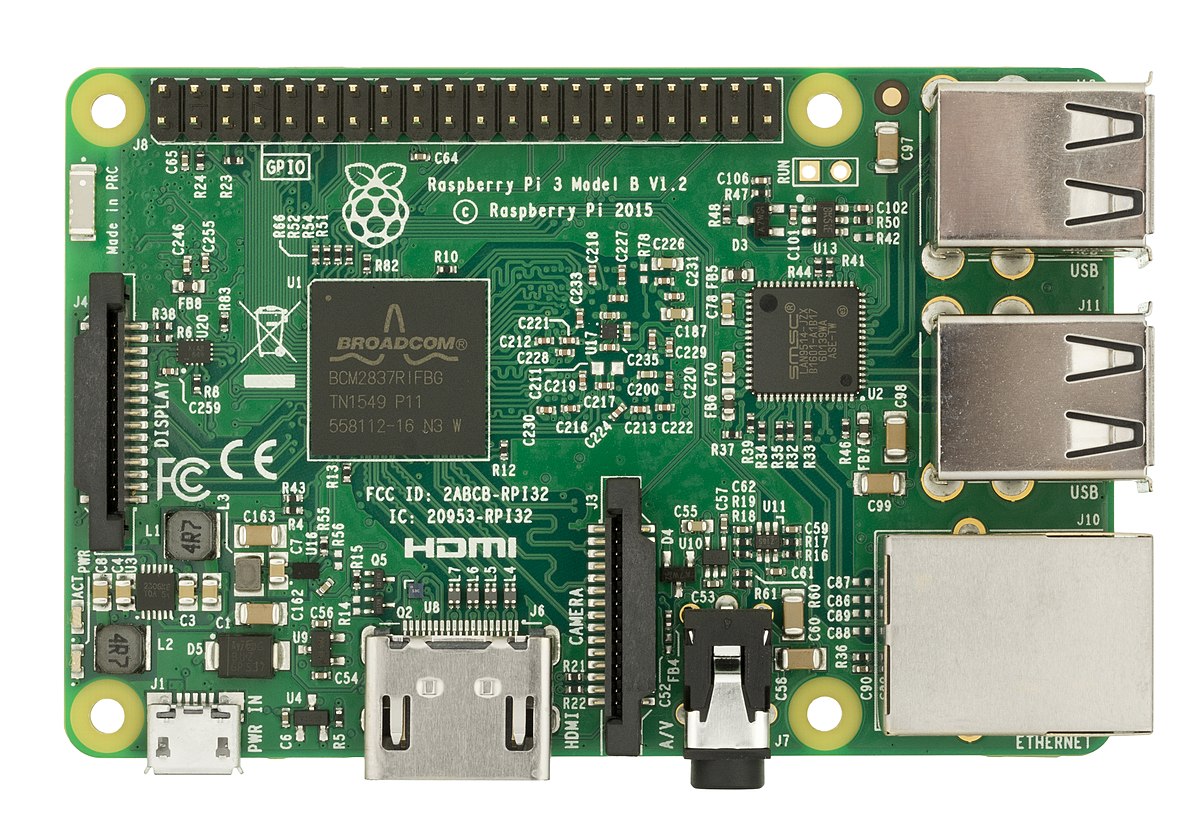 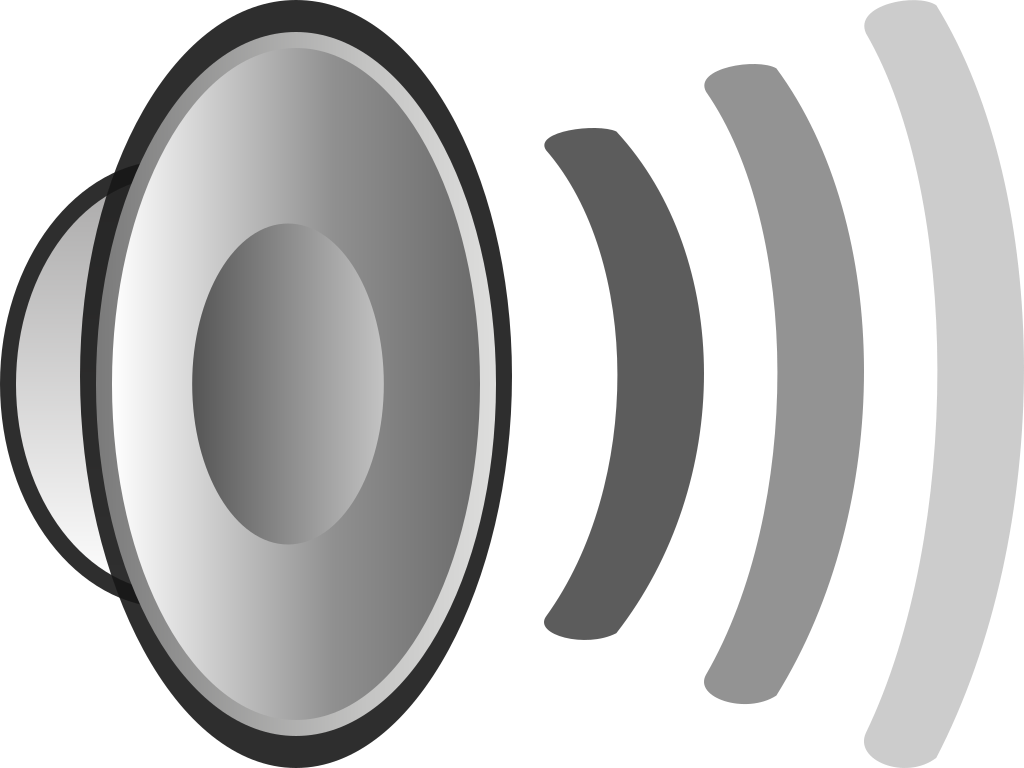 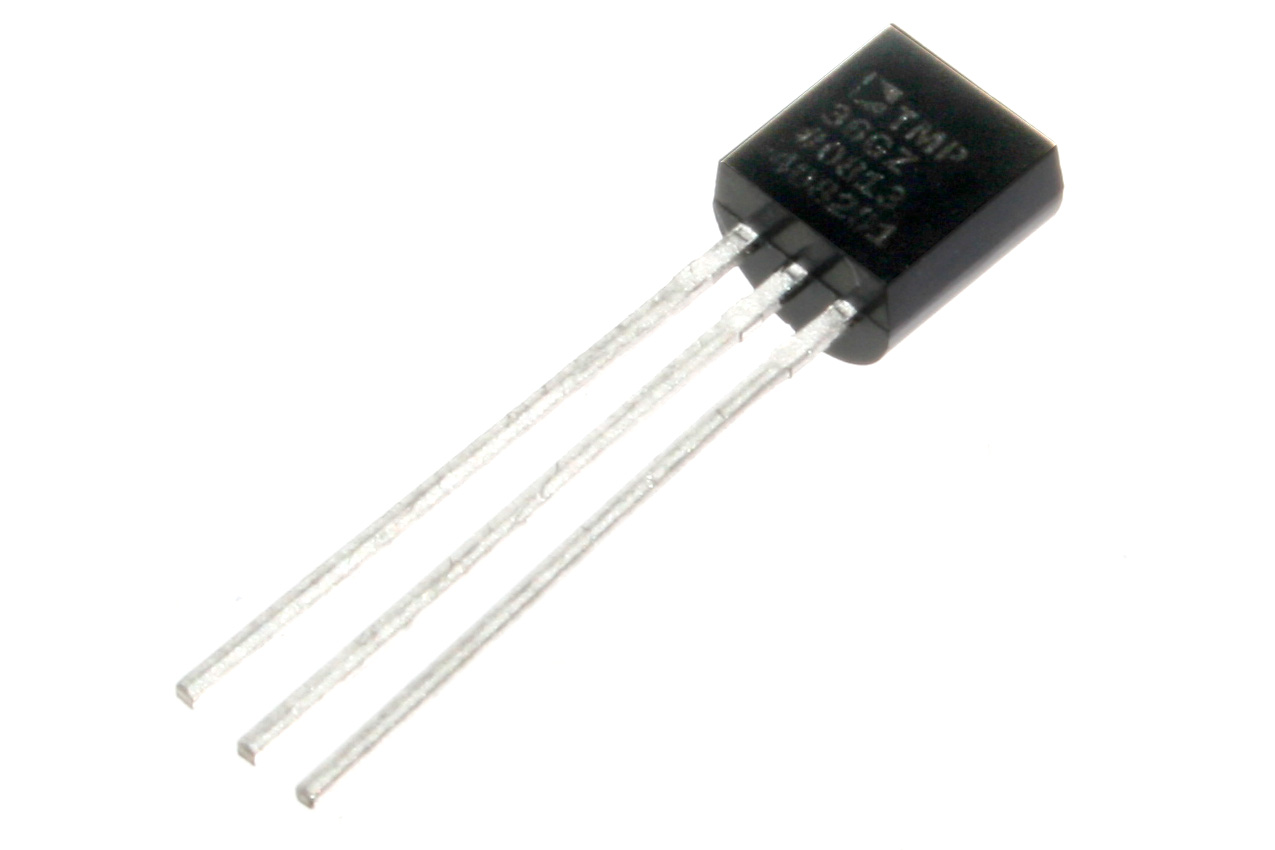 What is bad?
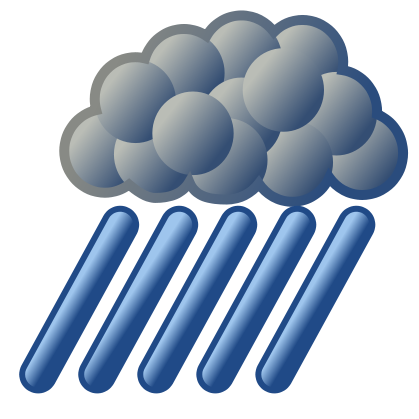 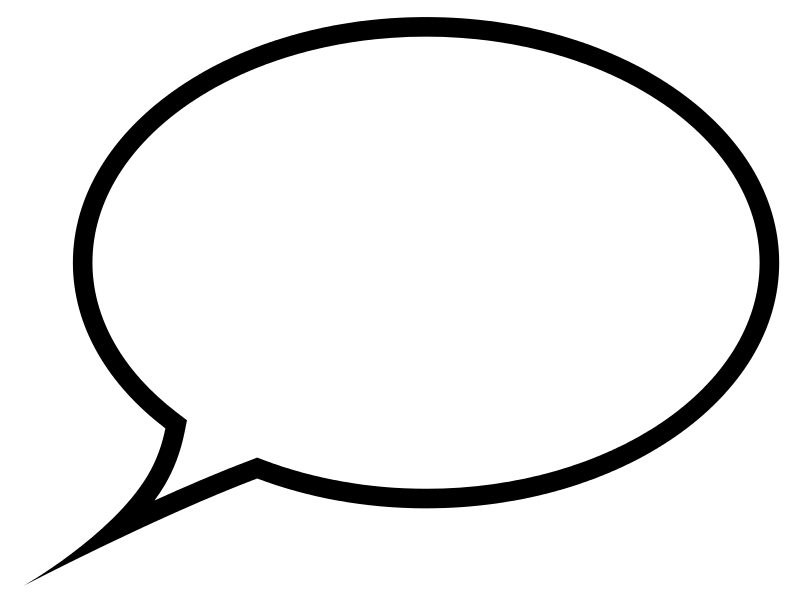 Bad RV Example #1
It is raining; put on a jacket.
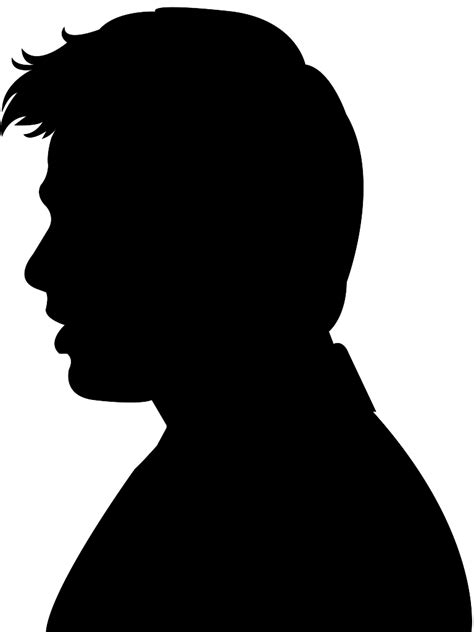 Personal Rain Detector
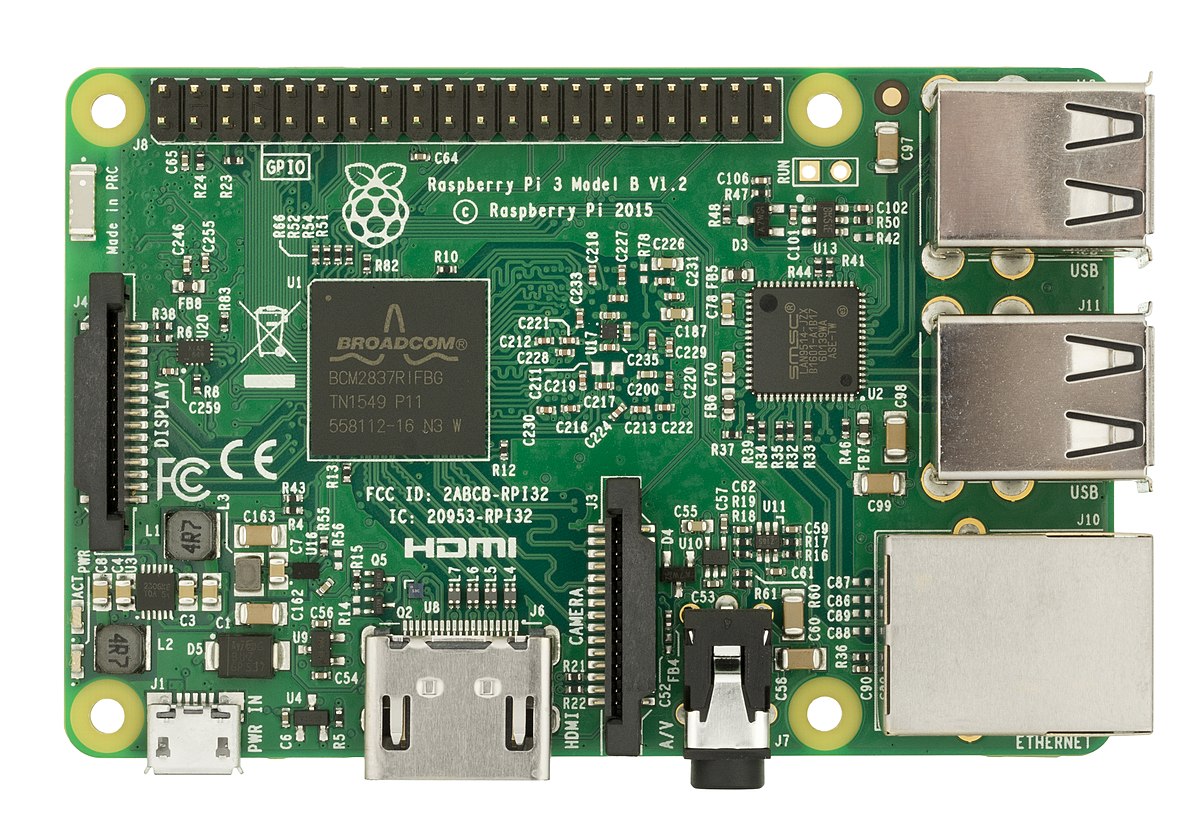 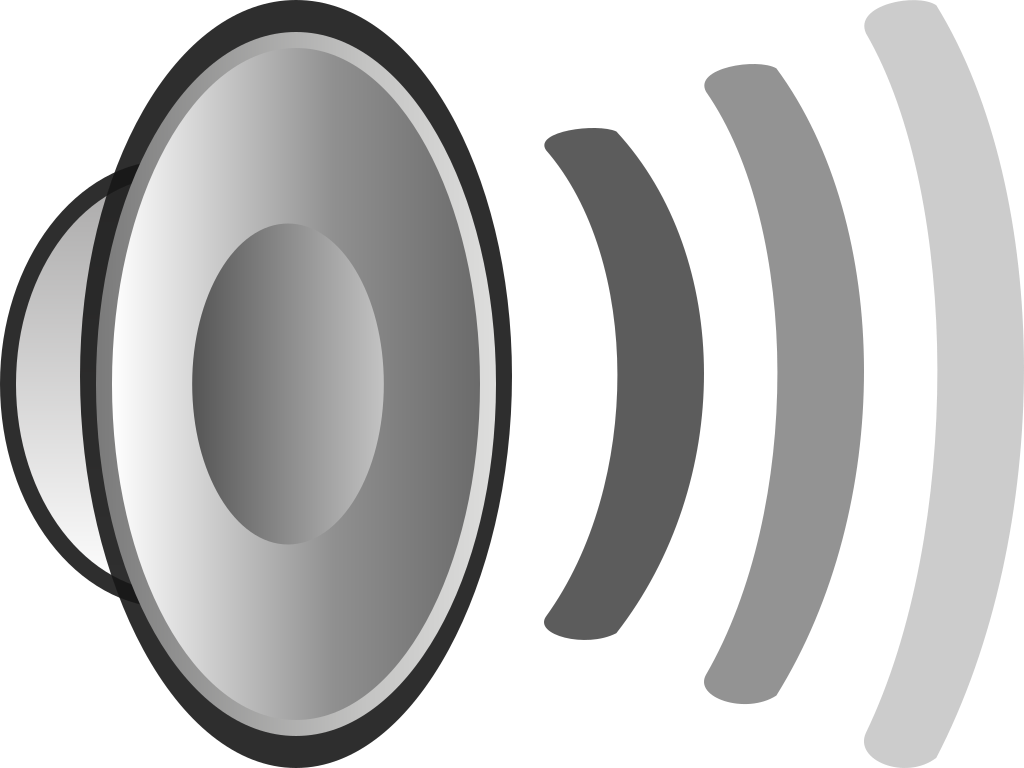 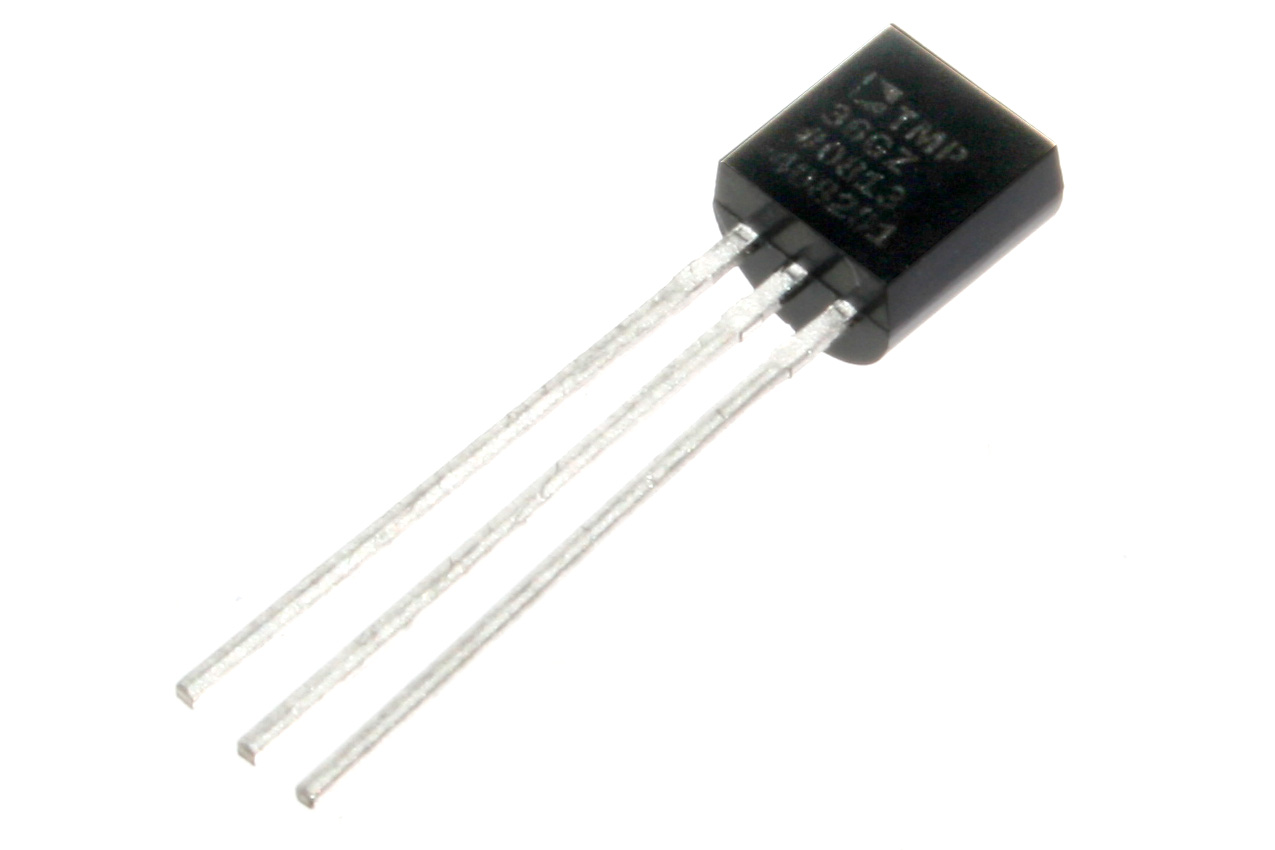 ISSUE: Padding your RV table.
Each of these is “guaranteed” by the manufacturer. 
You aren’t testing any new designs of your own.
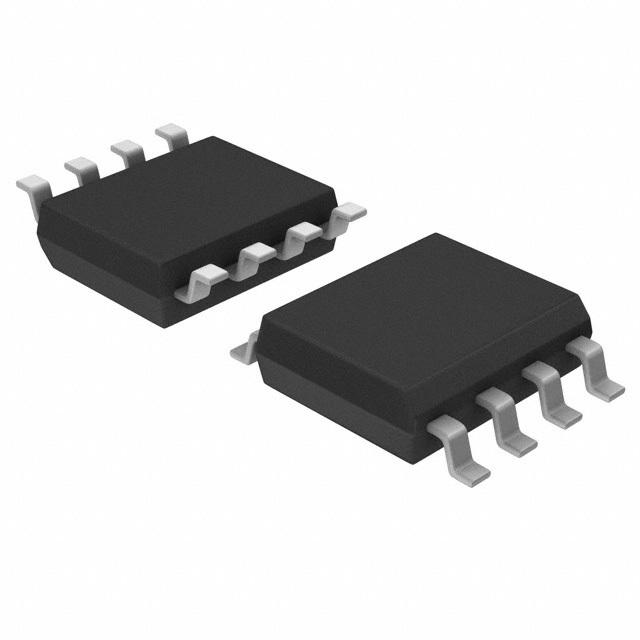 Bad RV Example #2
Power module
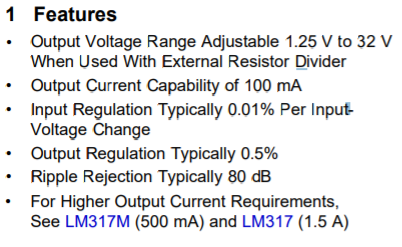 LM317 datasheet
ISSUE: design  requirement  parts, not the opposite
Look at what power module you really need: V, I, ripple, efficiency, etc 
Select parts satisfying the requirement later.
R&V summary
Requirement:
	Requirements of modules or sub-block
	Derived from high-level requirement
	Be specific
Verification:
	Grab another 445 student, he/she can test that module for you based on your writing. 
What R&V is not:
	Copy the specs of parts (Parts are based on requirement)
	Laundry list of parts
	Requirements of parts (vs purchasing requirement)
Tips to succeed
Tips to succeed
1. Top-down approach
2. Check out good projects from previous semesters
3. Ask your TAs